APA Network Call
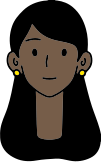 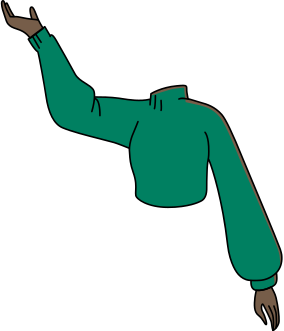 December 1, 2021
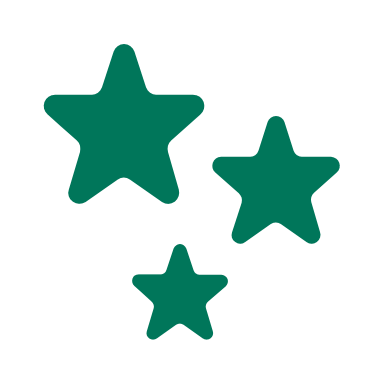 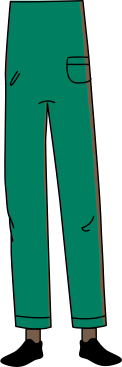 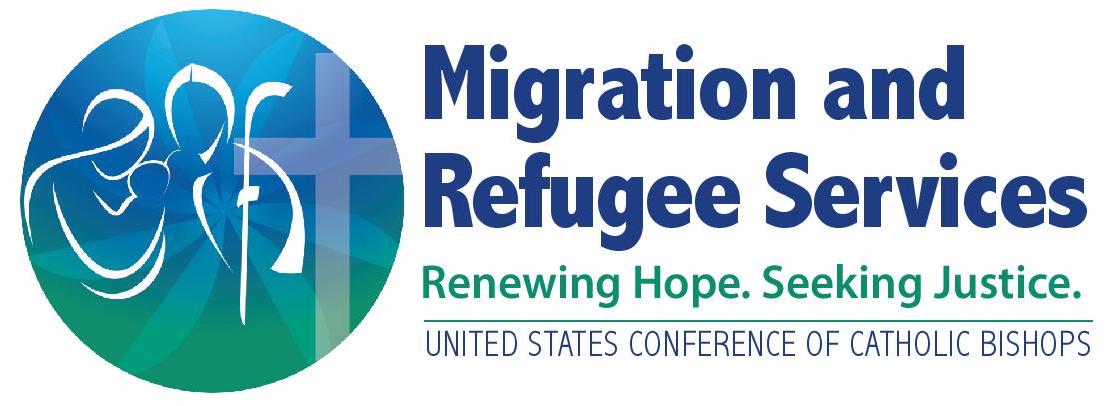 USCCB Network Arrivals Update
APA Updates
APA Travel Schedules and Cross-reference cases now appearing in "Travel Schedules" folder on OneDrive.  "Planned Departure Period" column indicates the week each case is intended to travel
Cross-referenced cases now linked together by "Group Number" column.  All cases with same group number are cross-referenced cases
MRIS APA build is now live with two main functionalities – travel bookings and financial reimbursements
Reimbursements
Completion of APA build in MRIS for reimbursements 
Reimbursement guides on MRSConnect and MRIS soon; distinction between Community Partner guides and affiliates 
APA Reimbursement functionality – similar to Matching Grant 
Cooperative Agreement and Award update 
Reconciliation Process to enable billing in MRIS 
Initial, catch-up 
Ongoing
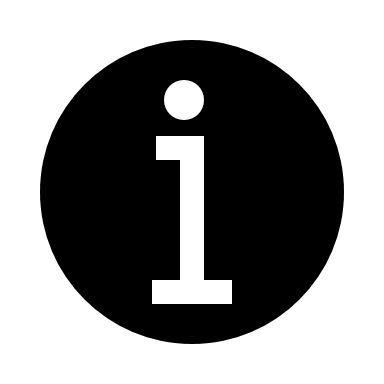 Informational Update
Housing Resources 
New APA Creative Housing Solutions Document 
Housing on Demand 
APA Developer Outreach Contacts
Documentation
Employment Authorization Documents

Email Resource for Documentation Delays:

PRM recently shared an IOM inbox for questions regarding delays in receiving documents—particularly Employment Authorization Documents—after an Afghan guest departs from a Safe Haven. If your office is providing services to an APA client who has not received their EAD, please contact afgovdocs@iom.int (and CC APA_Documentation@usccb.org on the email). This is an IOM inbox that has been set up to respond to documentation inquiries. Each Afghan guest's departure bag should now include a reference to this email address. (from 11/22/2021 APA Update)
Documentation Reminders
Walk-In Requests
When submitting walk-in requests, please follow USCCB’s guidance (on  MRSConnect --> APA --> Program Administration --> Operational Guidance --> Walk-In --> APA  Walk-In Procedure (rev. Nov 2021)  
Social Security Cards
PRM has indicated that Social Security cards will be mailed out to affiliates this week and next week. At the end of next week, USCCB will reach out and ask for you to give us a sense of how many clients are still waiting for their Social Security cards.
Documentation Reminders
Walk-In Requests
When submitting walk-in requests, please follow USCCB’s guidance (on  MRSConnect --> APA --> Program Administration --> Operational Guidance --> Walk-In --> APA  Walk-In Procedure (rev. Nov 2021)  
Social Security Cards
PRM has indicated that Social Security cards will be mailed out to affiliates this week and next week. At the end of next week, USCCB will reach out and ask for you to give us a sense of how many clients are still waiting for their Social Security cards.
Attached Parolee Minors
Attached Parolee Minors

Please remember to submit Suitability Determinations and 90-Day Evaluations for attached parolee minors to  MRSRefugeeMinors@usccb.org! Contact MRSRefugeeMinors@usccb.org if you have questions about how to complete services/reports for attached parolee minor cases. Remember – we are relying on your team to identify attached parolee minor cases in your caseload.
Resources & Training
APA Network Calls  - Register here
Regularly scheduled USCCB network call December 15
January 5, 19
February 2, 16

Donations
Status of mattress donation request 

Webinars
CCUSA-Airbnb: Temporary Housing for Afghans Booking Process
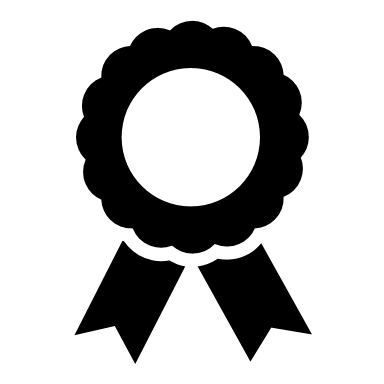 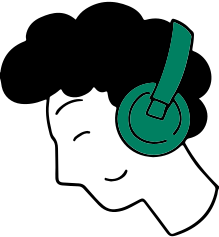 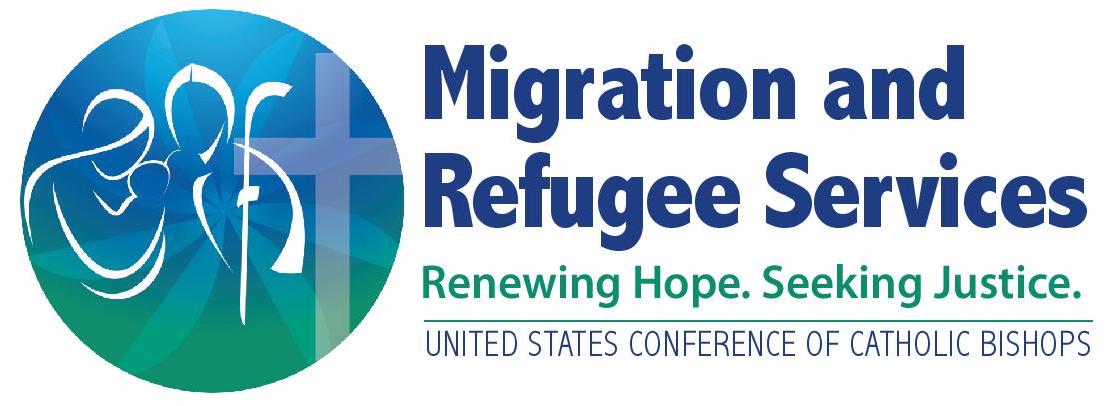 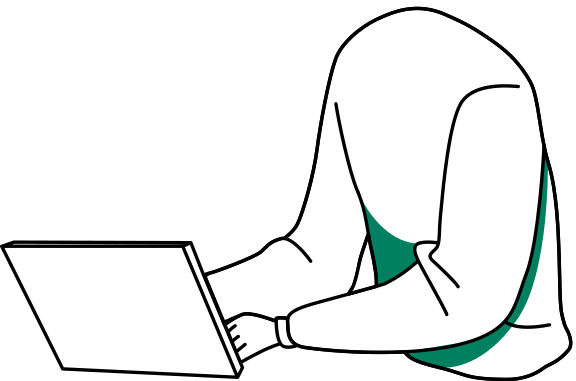 Thank you!
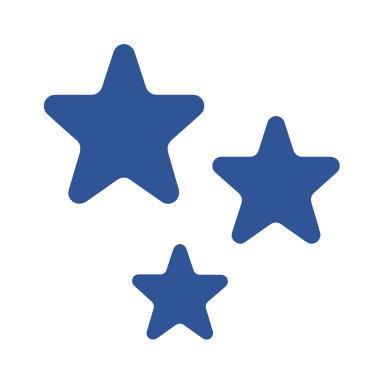 See you next Wednesday!